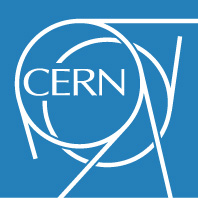 Present status of the SPS longitudinal impedance model
C. Zannini and G. Rumolo

Thanks to: T. Argyropoulos, M. Barnes, E. Chapochnikova, E. Métral, N. Mounet, B. Salvant
Overview
Status of the longitudinal SPS impedance model
Wall Impedance model
Kicker Impedance model

Summary
Status of the SPS longitudinal impedance model
Elements included in the database:
Realistic model that takes into account the different SPS vacuum chambers weighted by the respective length 
19 kickers (CST 3D simulation)
Wall impedance
Kickers
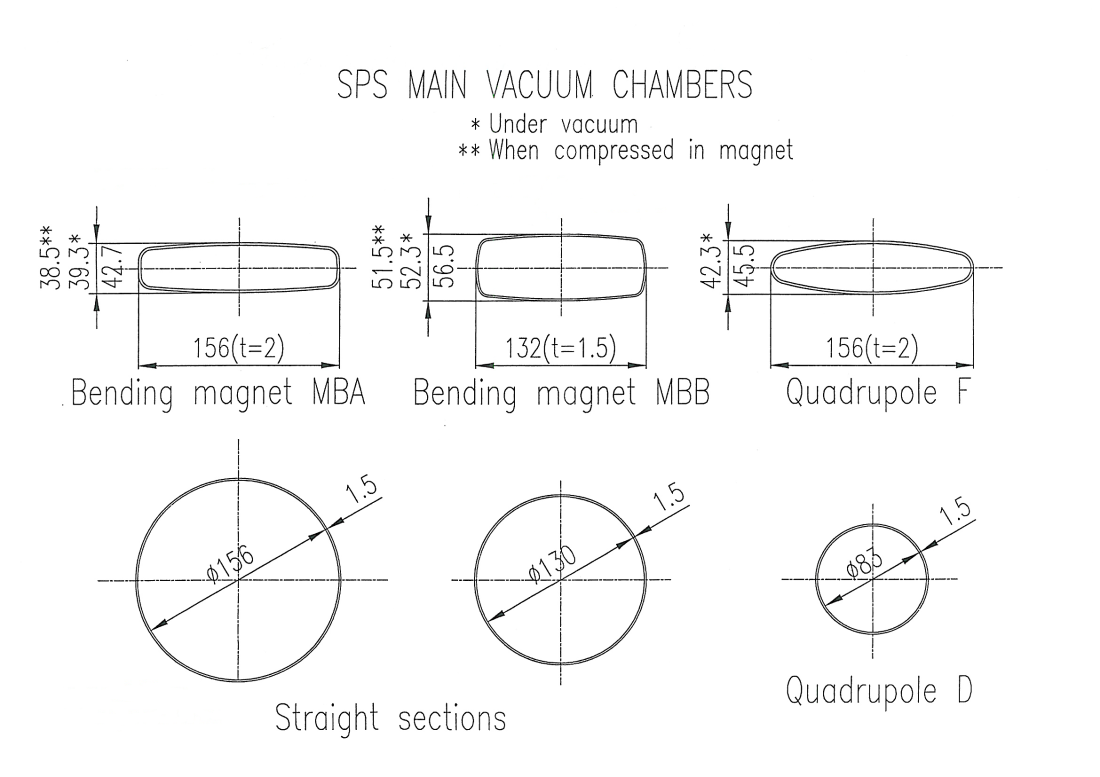 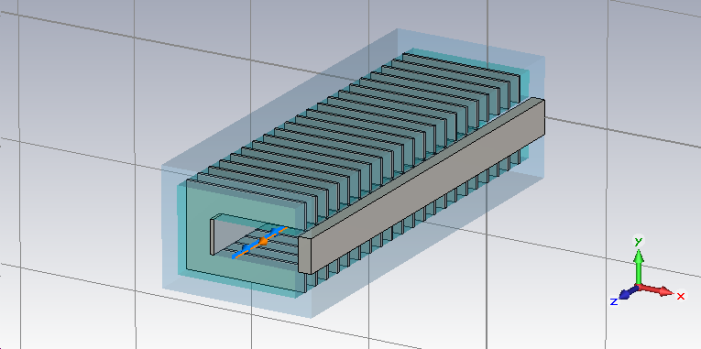 [Speaker Notes: Specificare che la cavita’ e’ quella a 200 MHz]
Overview
Status of the longitudinal SPS impedance model
Wall Impedance model
Kicker Impedance model

Summary
Wall impedance model
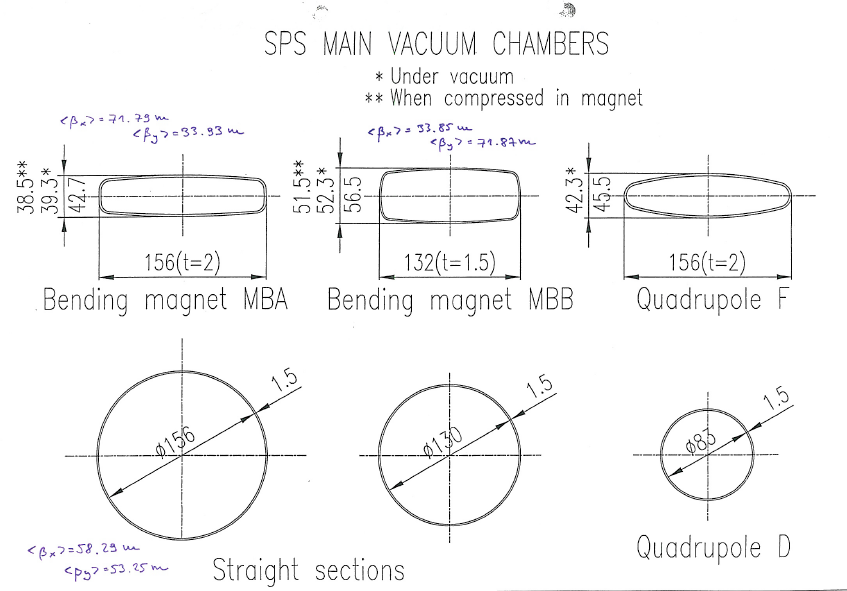 1. Different vacuum chambers weighted by the respective length and beta function
2. The iron in the magnets is also taken into account
Wall Impedance model
The wall impedance is defined as the sum of the resistive wall impedance and the indirect space charge.



Calculation based on analytical calculations

Tlwall (based on Transmission Line theory) 
Longitudinal: resistive wall impedance
Transverse: resistive wall impedance + indirect space charge

ImpedanceWake2D  (based on the field matching theory)
Longitudinal: wall impedance
Transverse: wall impedance
F. Roncarolo, F. Caspers, T. Kroyer, E. Métral, N. Mounet, B. Salvant, and B. Zotter. Comparison between laboratory measurements, simulations and analytical predictions of the transverse wall impedance at low frequencies. Phys. Rev. ST Accel. Beams, 12(084401), 2009.
Comparison with ReWall: PEC boundary
TL model
Copper 0.05  mm
S.steel   1        mm
Boundary: PEC
Re-Wall
Copper 0.05  mm
S.steel   1        mm	 Boundary	: Quasi PEC
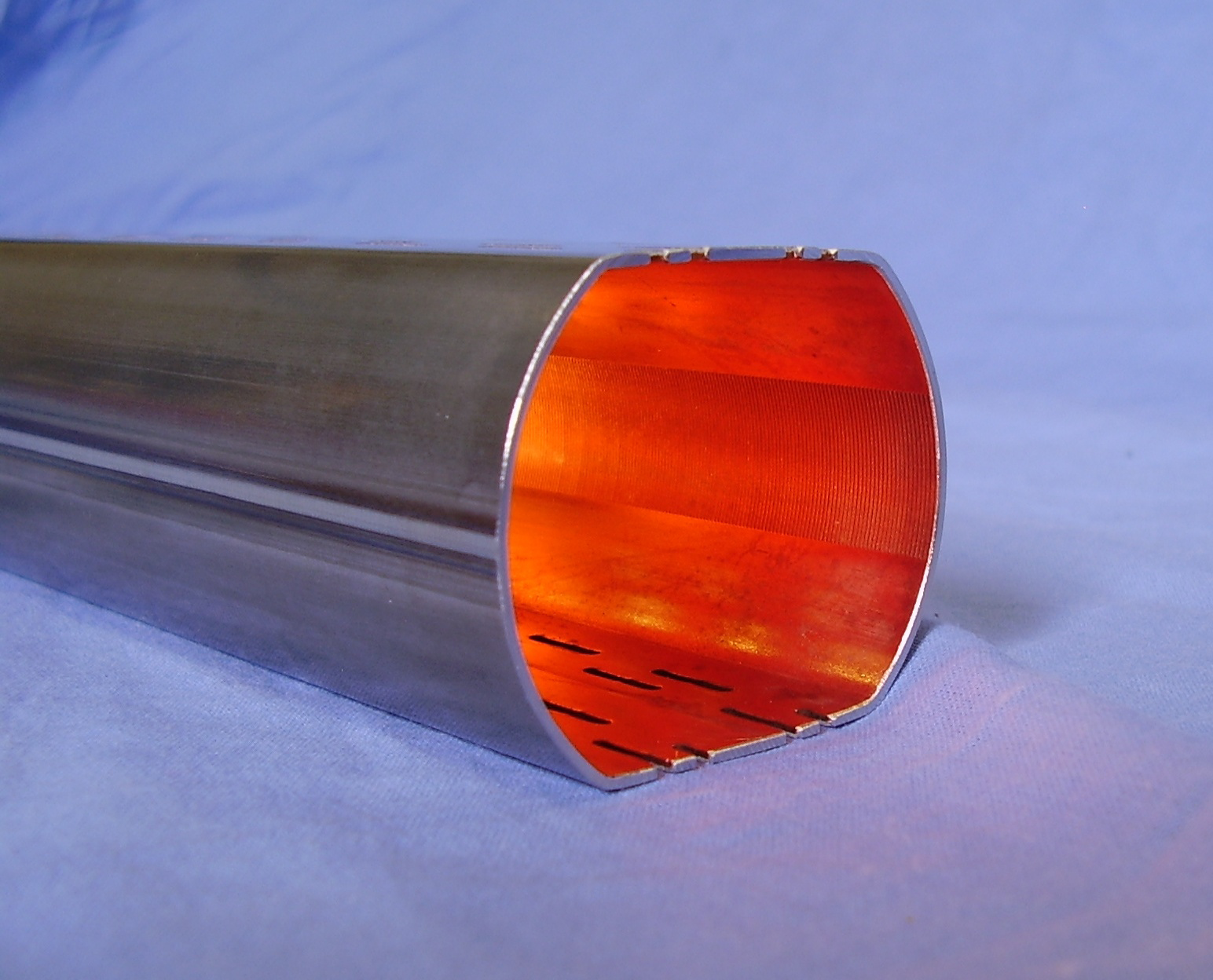 L= 1 m
g=10000
The agreement with ReWall is very good
Comparison with ReWall: Vacuum boundary
g=10000
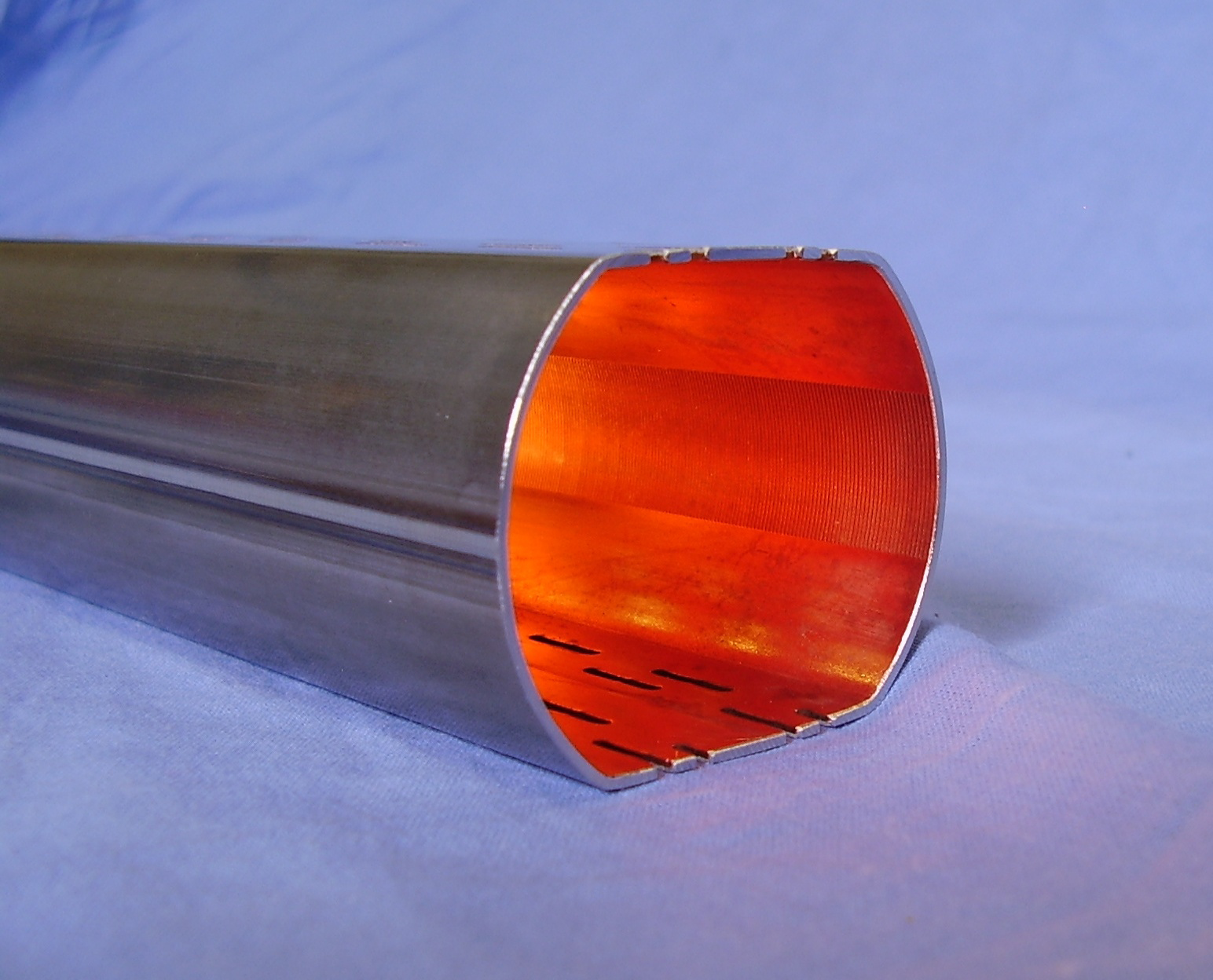 L= 1 m
Re-Wall
S.steel   1        mm	 Boundary	: Vacuum
TL model
S.steel   1        mm	 Boundary	: Vacuum
There is a perfect agreement with the ReWall code
Comparison with ReWall: Conductive boundary
g=10000
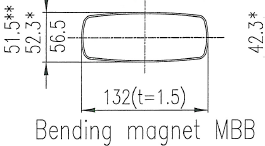 L= 1 m
Re-Wall
S.steel   1.5 mm        Boundary	: silicon-steel
TL model
S.steel   1.5 mm        Boundary	: silicon-steel
There is a perfect agreement with the Re-Wall code
Longitudinal wall impedance
Calculation performed with ImpedanceWake2D
Longitudinal wall impedance
Old calculation
New calculation
Accounts for the iron in the magnet
Includes the indirect space charge term
Does not account for the iron in the magnet
Does not include the indirect space charge term
Overview
Status of the longitudinal SPS impedance model
Wall Impedance model
Kicker Impedance model

Summary
Kicker impedance model
SPS extraction kicker (MKE)
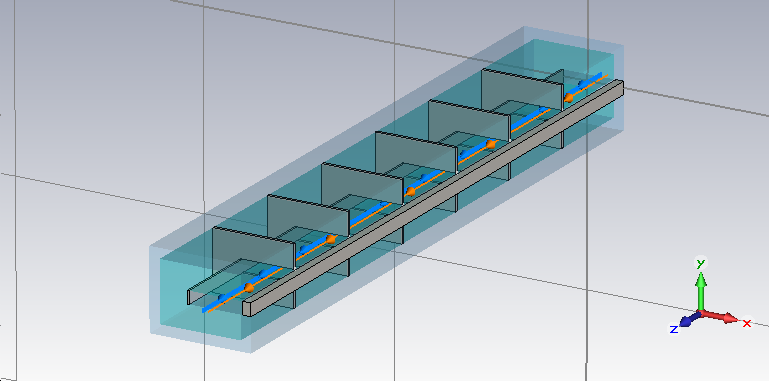 MKE kicker with serigraphy
Comparing MKE with and without serigraphy
f=44 MHz
Experimental confirmations
The impedance model of the SPS extraction kicker can explain the beam induced heating observed in the SPS machine


Bench impedance measurements are in reasonable agreement with the impedance model
C. Zannini, G. Rumolo. “MKE heating with and without seigraphy”, Presented at the SPSU meeting, 2 August 2012, http://paf-spsu.web.cern.ch/paf-spsu/
Beam induced heating
Power loss from the impedance model
Beam induced heating
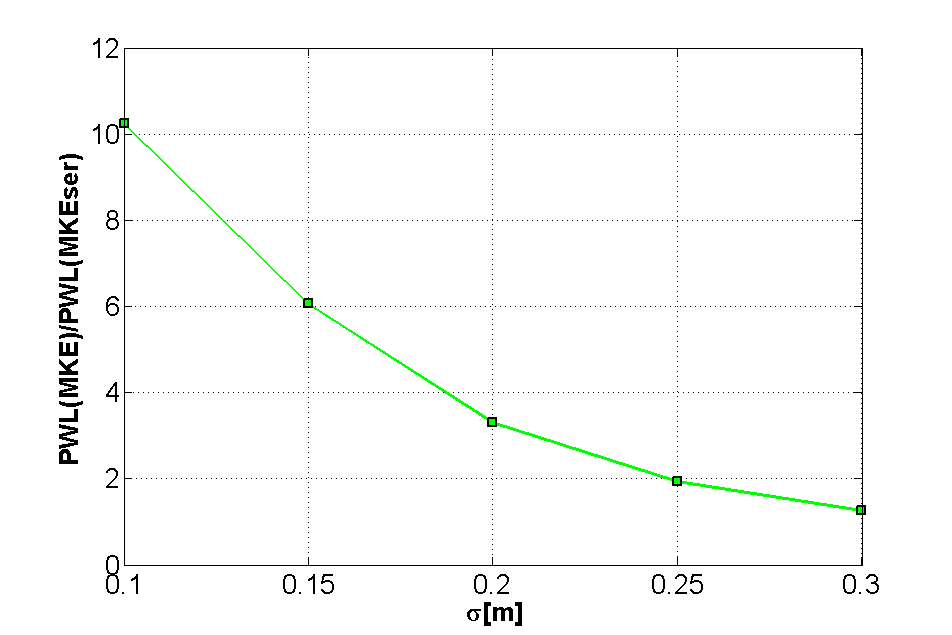 Bunchlength during the experiment
Comparing longitudinal impedance measurements and model for the MKP-L module
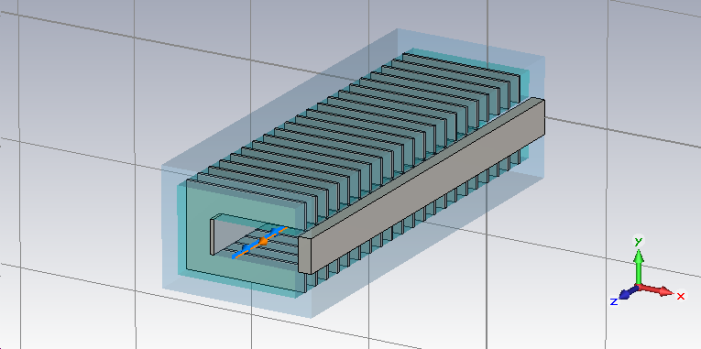 Longitudinal kicker impedance model
As for the MKEs for a better estimation of the low frequency behavior (below few tens of MHz) dedicated simulations are needed also for the other kickers.
Longitudinal kicker impedance model: MKEs
Tsutsui model overestimates the MKEs impedance contribution because of the serigraphy
Longitudinal kicker impedance model: MKEs
Tsutsui model overestimates the MKEs impedance contribution because of the serigraphy
Longitudinal kicker impedance model: MKEs
MKEs contribution very low due to the effect of the serigraphy: considering only the kicker impedance we should have a situation similar to 2001
Longitudinal kicker impedance model: MKEs
MKEs contribution very low due to the effect of the serigraphy: considering only the kicker impedance we should have a situation similar to 2001
Overview
Status of the transverse SPS impedance model

Status of the longitudinal SPS impedance model
Wall Impedance model
Kicker Impedance model

Summary
Summary
Longitudinal impedance model
The Wall impedance of SPS has been estimated
The tools used for the calculations have been successfully benchmarked
The kicker impedance model has been discussed
Benchmarks with beam observations and wire measurements have been presented
Differences with respect to the Tsutsui model have been showed
Thank you for your attention